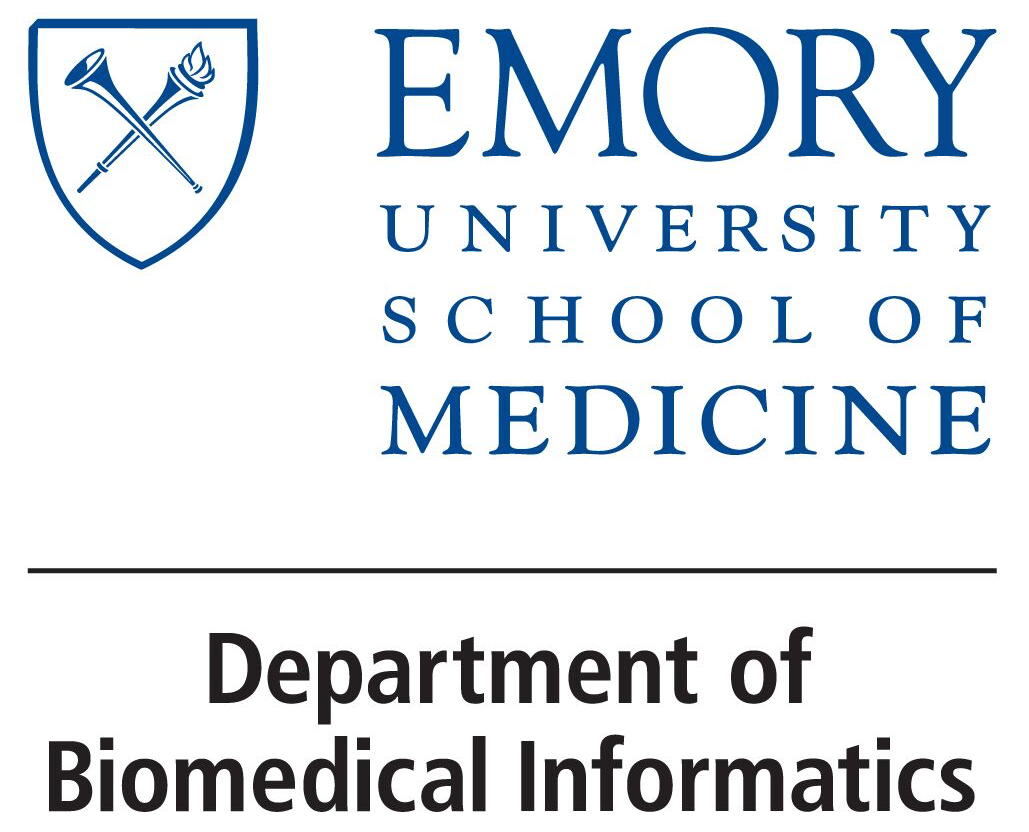 BMI 510:Linear Regression III
J. Lucas McKay, Ph.D., M.S.C.R.
Departments of Biomedical Informatics and Neurology, Emory University, Atlanta, GA USA  
 Department of Biomedical Engineering, Georgia Institute of Technology, Atlanta, GA, USA
Outline
More examples of fitting model parameters to the design matrix X

Review of methods of testing

Additional terms: multiple linear regression

Categorical variables

Interaction terms
The big picture: two fundamental statistical modeling steps
Fit model parameters to data

Make inferences about models
Sales vs. advertising
Sales vs. advertising
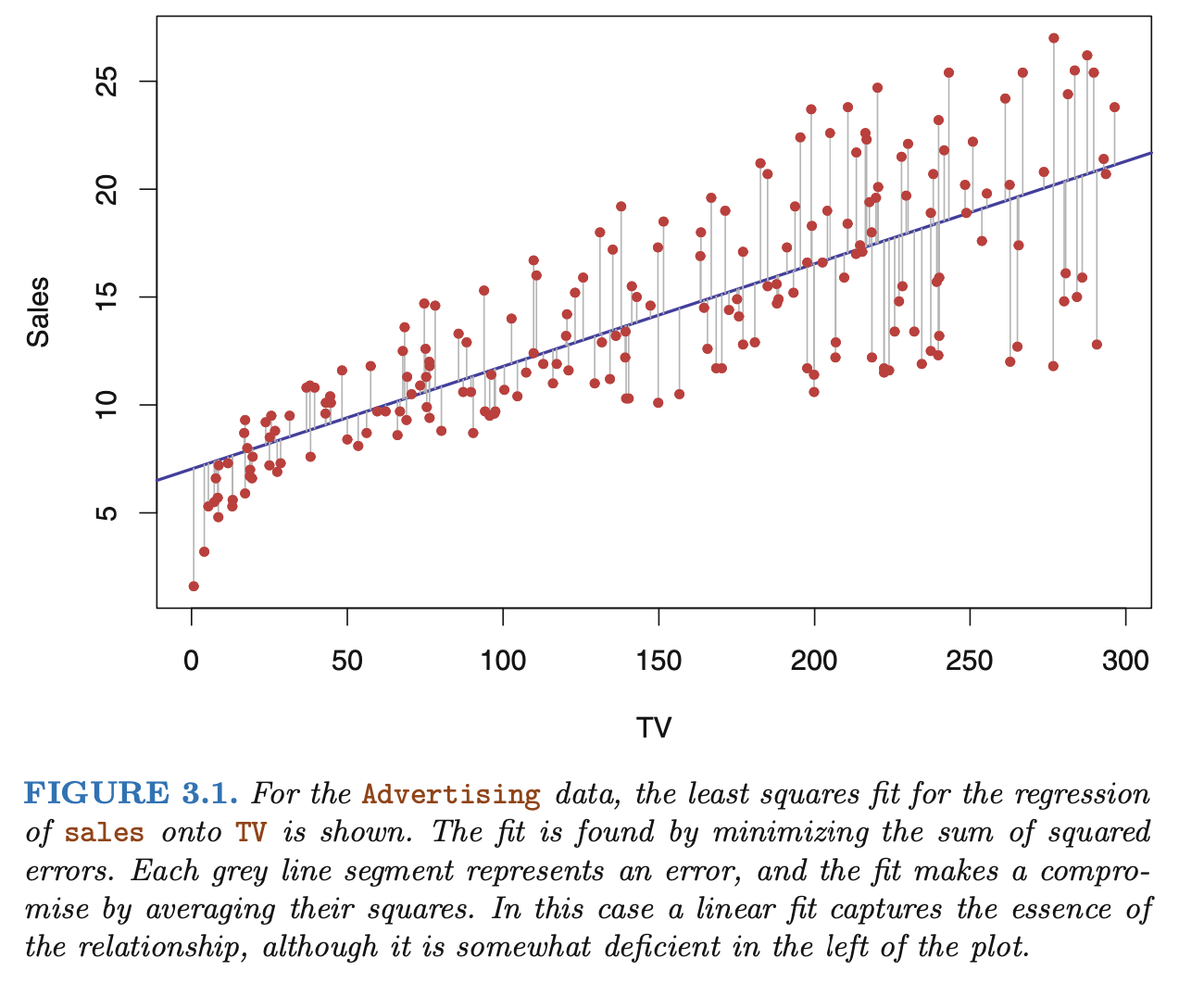 An Introduction to Statistical Learning - James
Fitting the parameters
In linear regression, we can typically identify estimates of the model parameters using a set of training data and the "normal equations," which we went through at some length.
The design matrix
A very small (invertible) example
A very small (invertible) example
Our answer
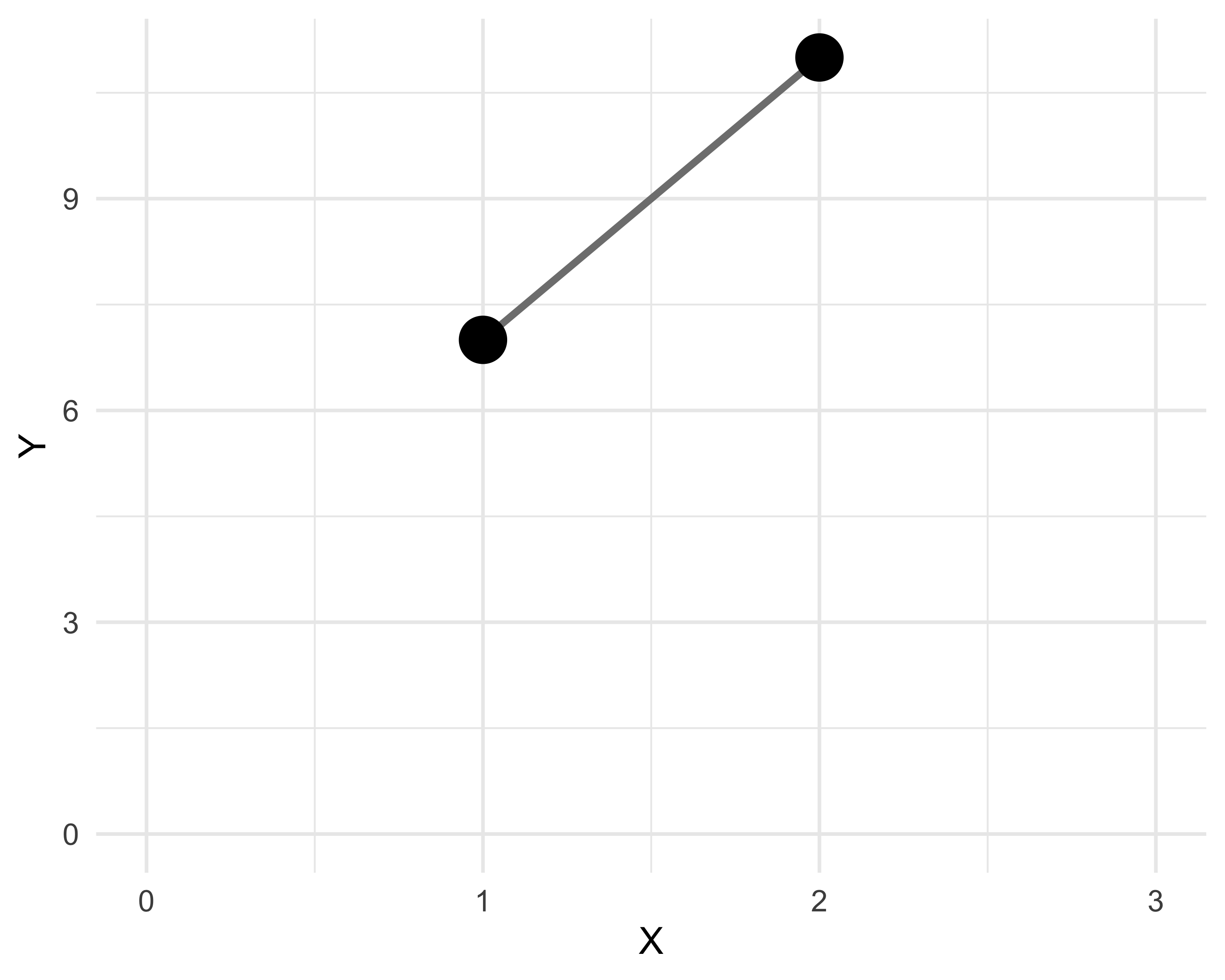 Predicting new values
Predicting new values
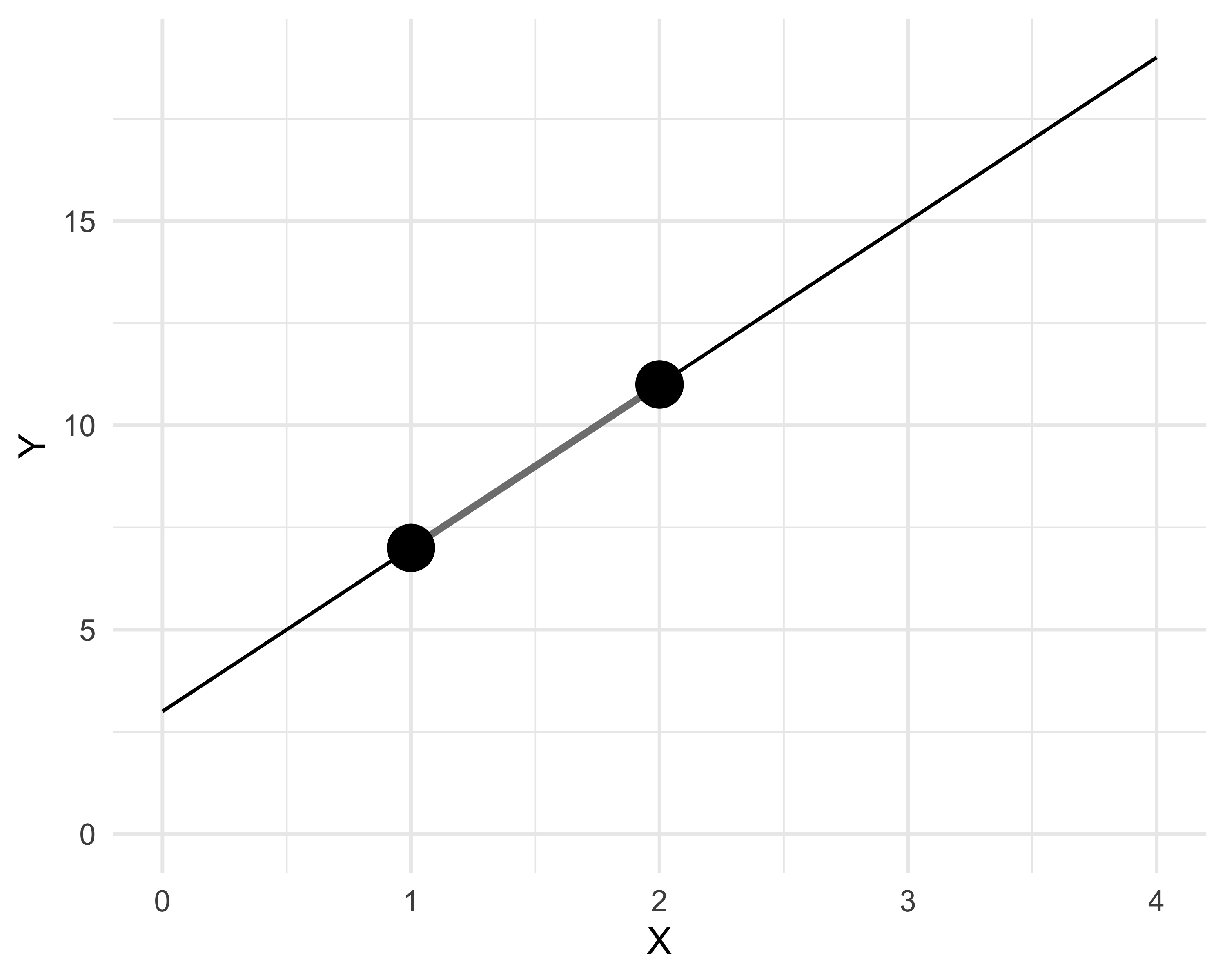 A differently-shaped example
A differently-shaped example
A differently-shaped example
A differently-shaped example
A differently-shaped example
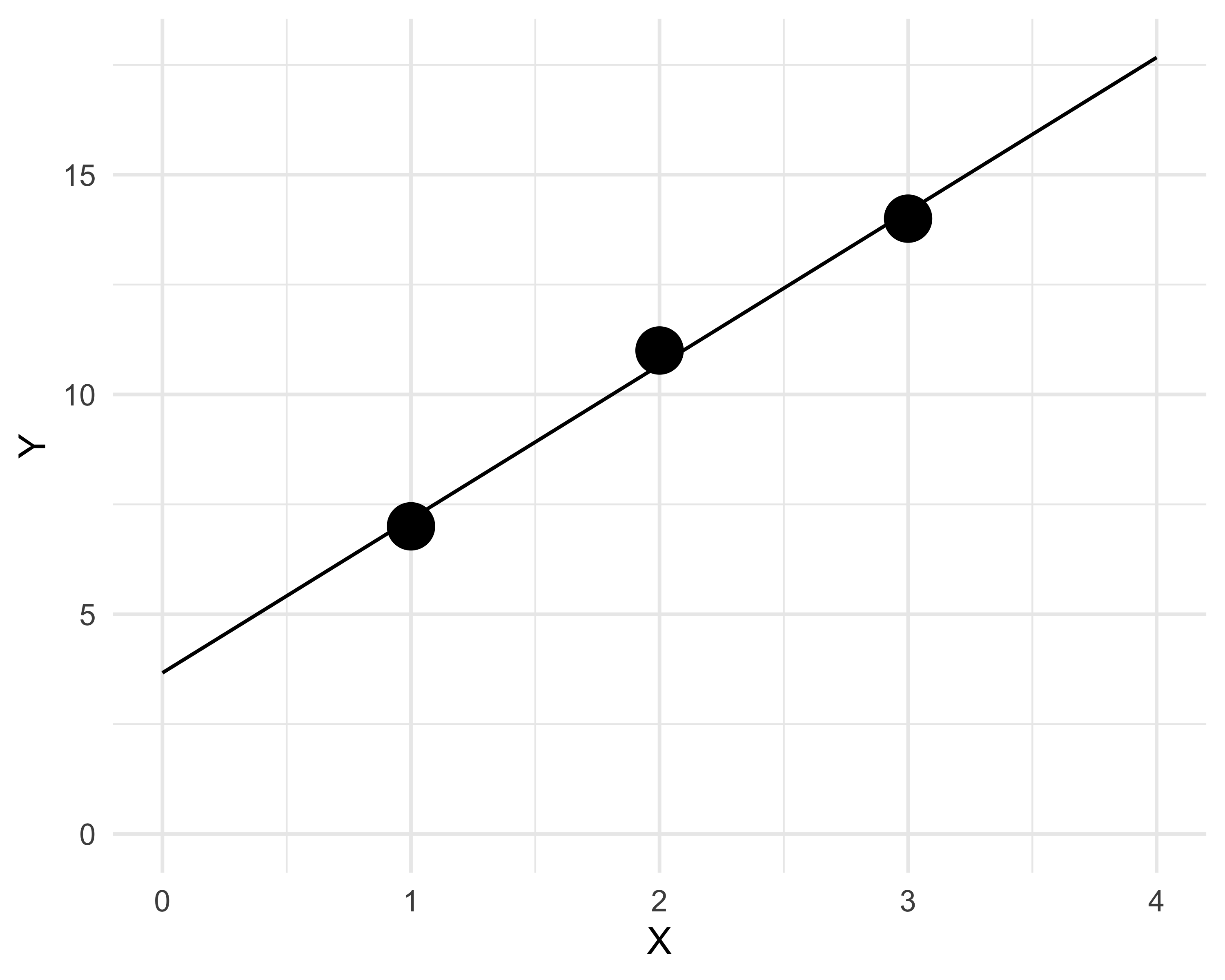 Outline
More examples of fitting model parameters to the design matrix X

Review of methods of testing

Additional terms: multiple linear regression

Categorical variables

Interaction terms
The (potential) need to test
Note that everything we have done so far has just involved fitting / estimating the regression parameters. There were no statistics involved!

However, even if the least squares point estimates are not equal to 0, that does not mean that the population values of the slope and y-intercept are not 0.

After obtaining the point estimates of the true slope and y-intercept, we may need to perform hypothesis tests to determine whether the population slope and y intercept are significantly different from 0.
The (potential) need to test
To do these tests, we could ask:

	Whether the two parameters in the model explain more of the 	sum of squares than would be expected by chance, given an 	additional estimate of the error variance (an F test on 	the whole model)

	How likely it would be to obtain an observation of either of the 	parameters ≥ the value of our point estimates, given an 	additional estimate of the parameter standard errors (t tests on 	the parameters)
Methods of testing
Methods of testing
Methods of testing
Methods of testing
Methods of testing
Methods of testing
Methods of testing
A note on nomenclature:

Throughout the class we have used p to indicate the number of parameters, e.g., a slope and intercept is 2 parameters.

The James text uses p as the number of predictor variables, e.g., a slope and intercept is 1 predictor variable. 

Be careful with this!
Outline
More examples of fitting model parameters to the design matrix X

Review of methods of testing

Additional terms: multiple linear regression

Categorical variables

Interaction terms
Additional terms: multiple regression
Simple linear regression is a useful approach for predicting a response on the a basis of a single predictor variable. However, in practice we often have more than one predictor. For example, in the advertising data, we found a relationship between sales and TV advertising budget.

We also have data for the amount of money spent advertising on the radio and in newspapers, and we may want to know whether either of these two media is associated with sales. How can we extend our analysis of the advertising data in order to accommodate these two additional predictors?
Additional terms: multiple regression
One option is to run three separate simple linear regressions, each of which uses a different advertising medium as a predictor. For instance, we can fit a simple linear regression to predict sales on the basis of the amount spent on radio advertisements.

We find that the return on investment for radio is ≈200 units / $1k advertising dollars, and the return on investment for newspaper is ≈ 55 units / $1k advertising dollars.
Additional terms: multiple regression
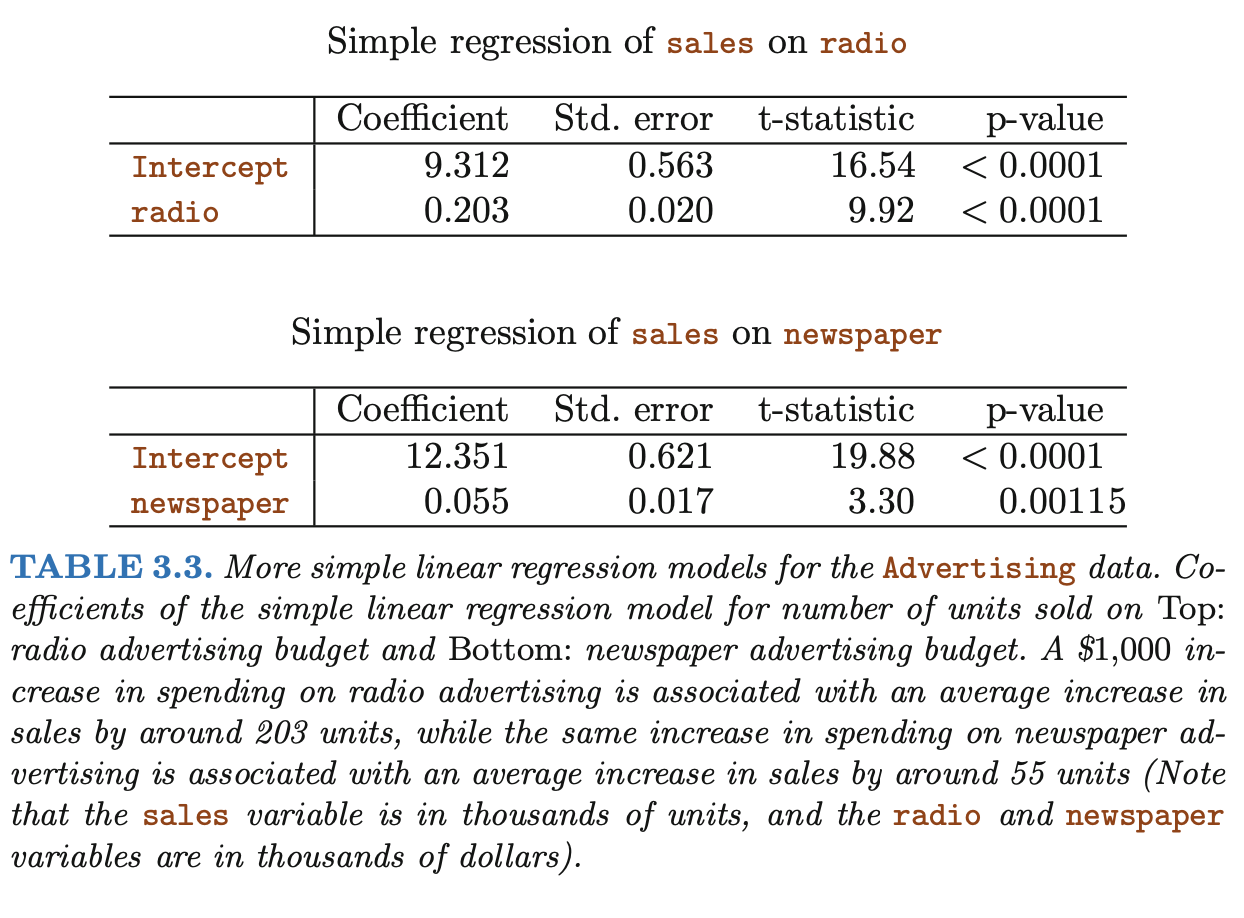 Multiple regression
The approach of fitting a separate simple linear regression model for each predictor is not entirely satisfactory, because:
It is unclear how to make a single prediction of sales given levels of the three advertising media budgets, since each of the budgets is associated with a separate regression equation.
Each of the three regression equations ignores the other two media in forming estimates for the regression coefficients. This can lead to very misleading estimates of the individual media effects on sales.
Multiple regression
Multiple regression
Multiple regression
Multiple regression
Simple regression of Sales onto Newspaper Budget
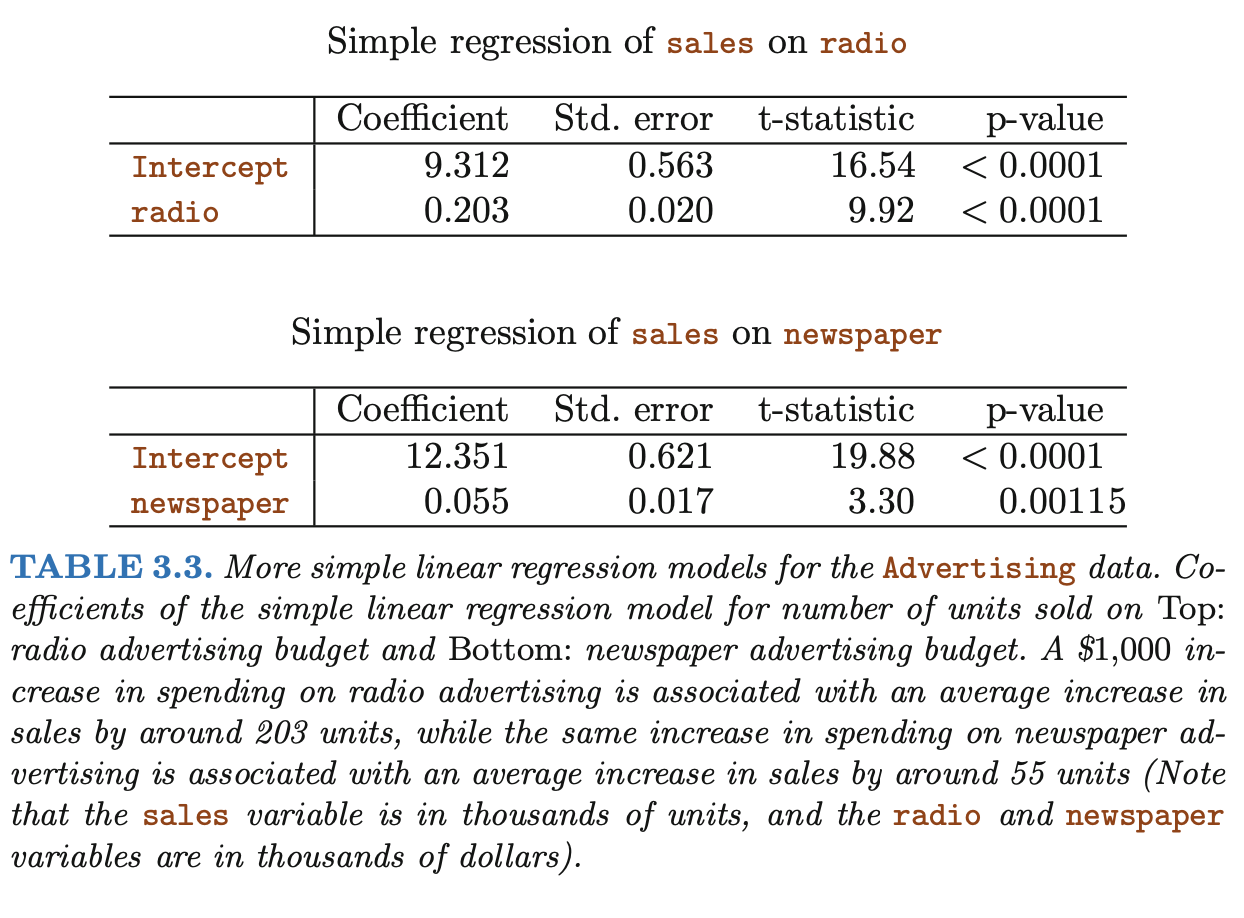 Multiple regression of Sales onto all budget domains
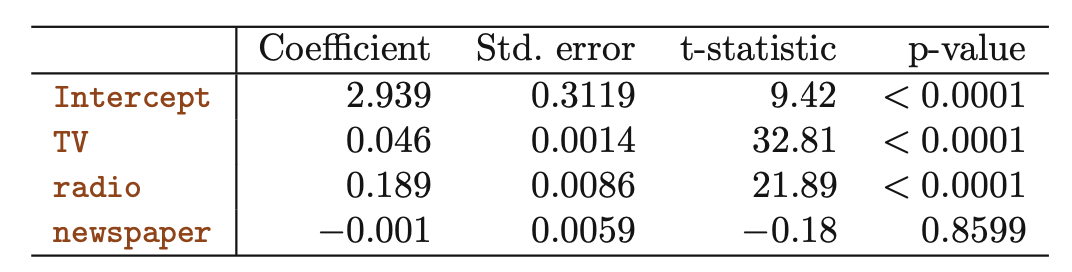 Multiple regression
Note that including the other variables in the regression has completely eliminated the estimated effect of newspaper advertising on sales.

The slope goes from a small positive number to essentially 0, and the t-test p-value goes from highly statistically-significant to negligible (P=0.86).

In the simple linear regression case, the slope term represents the average effect of a $1,000 increase in newspaper advertising, ignoring other predictors such as TV and radio, but, in the multiple regression setting, the coefficient for newspaper represents the average effect of increasing newspaper spending by $1,000 while holding TV and radio fixed.
Multiple regression
Does it make sense for the multiple regression to suggest no relationship between sales and newspaper while the simple linear regression implies the opposite? In fact it does.






The correlation between radio and newspaper is 0.35; we spend more on newspaper advertising in markets where more is spent on radio advertising.
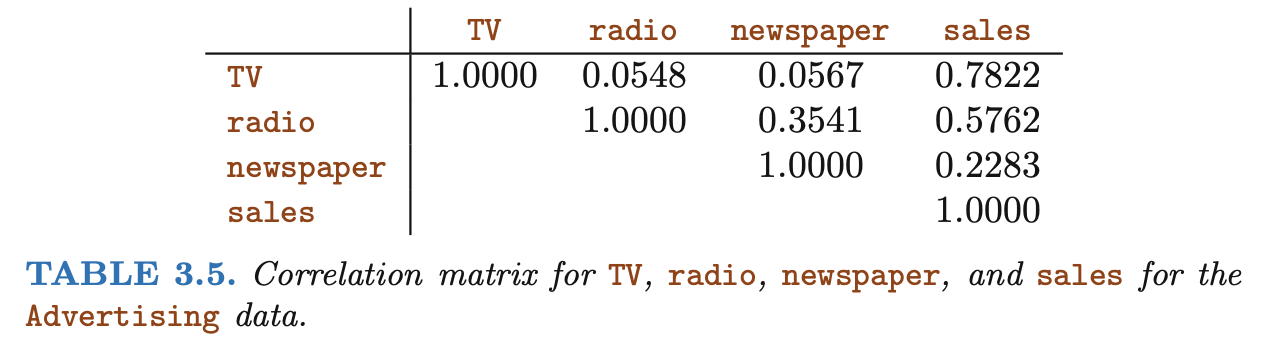 Multiple regression
Does it make sense for the multiple regression to suggest no relationship between sales and newspaper while the simple linear regression implies the opposite? In fact it does.
In a simple linear regression which only examines sales versus newspaper, we will observe that higher values of newspaper tend to be associated with higher values of sales, even though newspaper advertising does not actually affect sales.
So newspaper sales are a surrogate for radio advertising; newspaper gets "credit" for the effect of radio on sales.
In other words, the association between sales and newspaper advertising is confounded by radio advertising.
Key definitions
Null hypothesis
The conditions under which an analyst proposes chance alone might generate (or have generated) a group of observations

Statistical test
A tool used to help make a decision about a null hypothesis
t, chi-squared, F, likelihood ratio, Wald

Confound
A variable that is associated with the exposure and the outcome that is not a consequence of the outcome
Overall F test for multiple regression
The overall F test evaluates the null hypothesis that all of the model coefficients (barring the intercept) are zero. It is assembled analogously to the simple linear regression case.

With k predictor variables and n samples:
Partial tests in multiple regression
As in the simple linear regression, each slope can be compared to zero with a t-test where the standard error is as we have described.

We will do a few examples, but this is often left to software, especially for more complex models.
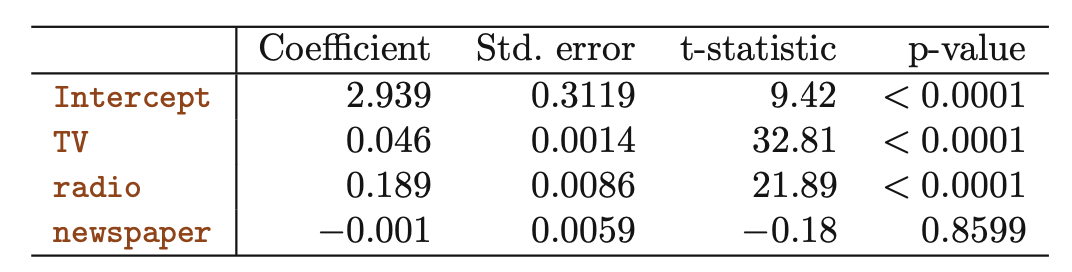 Tests of subsets of parameters
Often, predictor variables can be linked in some way to aid in decision making. For example, in the advertising data you might want to test the hypothesis that all of the advertising types other than TV were unassociated with Sales.

To assess this, you can create a second (sub) model with only the terms you want to keep and compare the residual sum of squares.
Tests of subsets of parameters
Which model will have the higher amount of explained variation TOTSS-RSS?

Full
Reduced

Which model will have the higher RSS?

Full
Reduced
Tests of subsets of parameters
Which model will have the higher amount of explained variation TOTSS-RSS?

Full
Reduced

Which model will have the higher RSS?

Full
Reduced
Tests of subsets of parameters
Tests of subsets of parameters
Calculating likelihood
Assessing model fit
Assessing model fit
Assessing model fit
Comparing models
Comparing models
A note on In- and Out- of sample variability
A drawback of AIC / BIC criteria
You will remember from likelihood calculations that we have done that the numbers that result are not particularly intuitive.

For this reason, R2 remains probably the most intuitive description of model fit - it varies between 0 and 1.
Outline
More examples of fitting model parameters to the design matrix X

Review of methods of testing

Additional terms: multiple linear regression

Categorical variables

Interaction terms
Polynomial and other terms
Polynomial and other terms
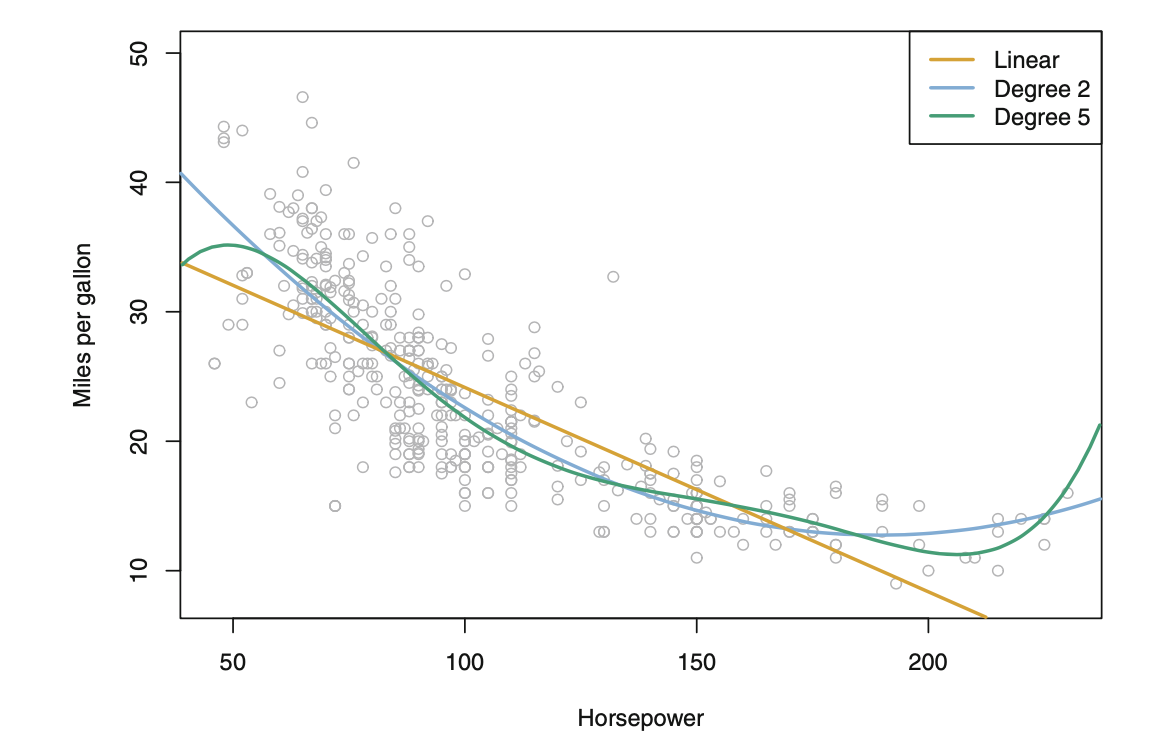 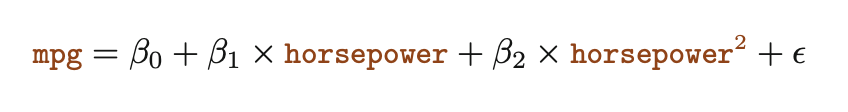 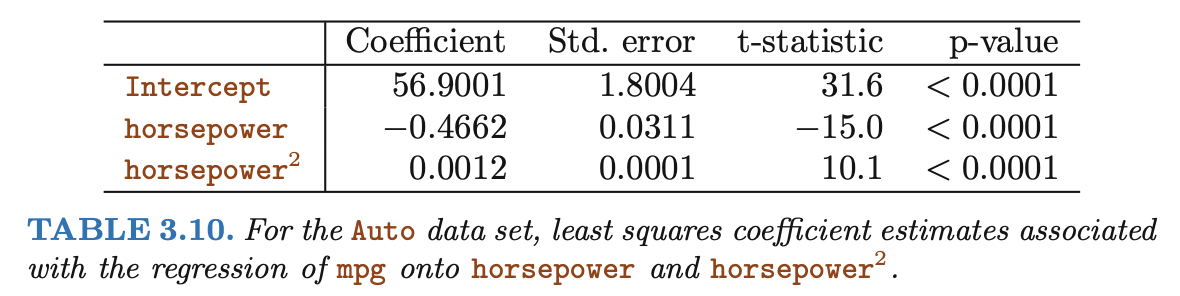 Categorical variables
Categorical variables
Categorical variables
Categorical variables
Categorical variables
Categorical variables
Interaction terms
Interaction terms
Outline
More examples of fitting model parameters to the design matrix X

Review of methods of testing

Additional terms: multiple linear regression

Categorical variables

Interaction terms
Acknowledgment
Some of the figures in this presentation are taken from “An Introduction to Statistical Learning, with applications in R” (Springer, 2013) with permission from the authors: G. James, D. Witten, T. Hastie and R. Tibshirani.